Derékszögű háromszögek befogótétele
Tételbizonyítás

Kürti Nelli 11.b
Bizonyítás lépésekkel
Két alakzat hasonló ha létezik olyan hasonlósági transzformáció, amely egyik alakzatot a másikba viszi át.
Bizonyítható, hogy 2 háromszög hasonló ha teljesül a következő feltételek egyike:
		-Megfelelő oldalaik hosszának aránya egyenlő
		-2-2 oldalhosszuk aránya egyenlő, és az ezek által közrefogott szögek 		egyenlők
		-2-2 szögük páronként egyenlő
		-2-2 oldalhosszuk aránya egyenlő, és a hosszabbik oldallal szemközt 		lévő szögek egyenlőek
Ha ezek közül 1 teljesül akkor a többi is teljesül!
Tétel
Tétel.:| Derékszögű háromszögben a háromszög befogója mértani közepe az átfogónak és a befogó átfogóra eső merőleges vetületének.
Bizonyítás 1.
I. Vegyünk fel egy derékszögű háromszöget, aminek csúcspontjai A,B,C és C csúcspontjában található a derékszög
II. Vegyük fel az átfogóhoz tartozó magasságot
III. A magasság talppontját nevezzük el D-vel.
IV. Vizsgáljuk az ACD háromszög ABC háromszög viszonyát
V. Mindkét háromszögben az A csúcsnál lévő szög közös
VI. Másrészt az ACD szög illetve az ABC szög hegyesszögek és merőleges szárú szögek.
C
B
A
D
N
M
Bizonyítás 2.
C
VII. Mivel a két háromszögnek létezik 2-2 egyenlő szöge ezért a háromszögek hasonlóak

VII/2. Tükrözzük az ADC háromszöget az AB egyenesre

VII/3.Forgassuk el az ADC’ háromszöget a D pont körül, óramutató járásával ellentétesen a sárga szög nagyságával.

VII/4. Az A”B”D háromszög és az ABC háromszög középpontosan hasonló helyzetbe került.

VIII. Ha ezek hasonlóak akkor a megfelelő oldalaik aránya egyenlő. Az ABC háromszög AB oldalának az A”B”D háromszög A”B” oldala felel meg.

IX. Az ABC háromszög AC oldalának az A”B”D háromszög A”D oldala felel meg

X. Írjuk fel a megfelelő oldalak arányát. AC~AB és AD~AC
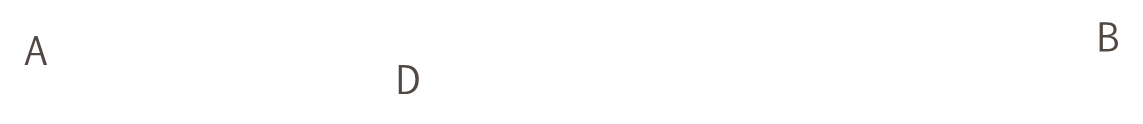 B”
A’’
VII/5. A középpontos hasonlóság központja az A”A és a B”B egyenesek metszéspontja, a hasonlóság aránya pedig az A”B”/AB
C’
Bizonyítás 3.
XI. Rendezük az előbbi egyenlet 2. és 4. kifejezéseit szorozzuk meg az egyenlet mindkét oldalát a nevezőben szereplő kifejezésekkel


XII. Ezzel a tételt bizonyítottuk!!
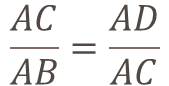